Публикационная деятельность преподавателей вуза: проблемы и задачи деятельности кафедр университета
Семинар для деканов факультетов, директоров институтов заведующих кафедрами 
22 мая 2025 года
Из Единого квалификационного справочника (Приказ Министерства здравоохранения и социального развития РФ от 11 января 2011 г. N 1н)
Проблемы публикационной деятельности преподавателей
Условия, созданные в университете: научные исследования
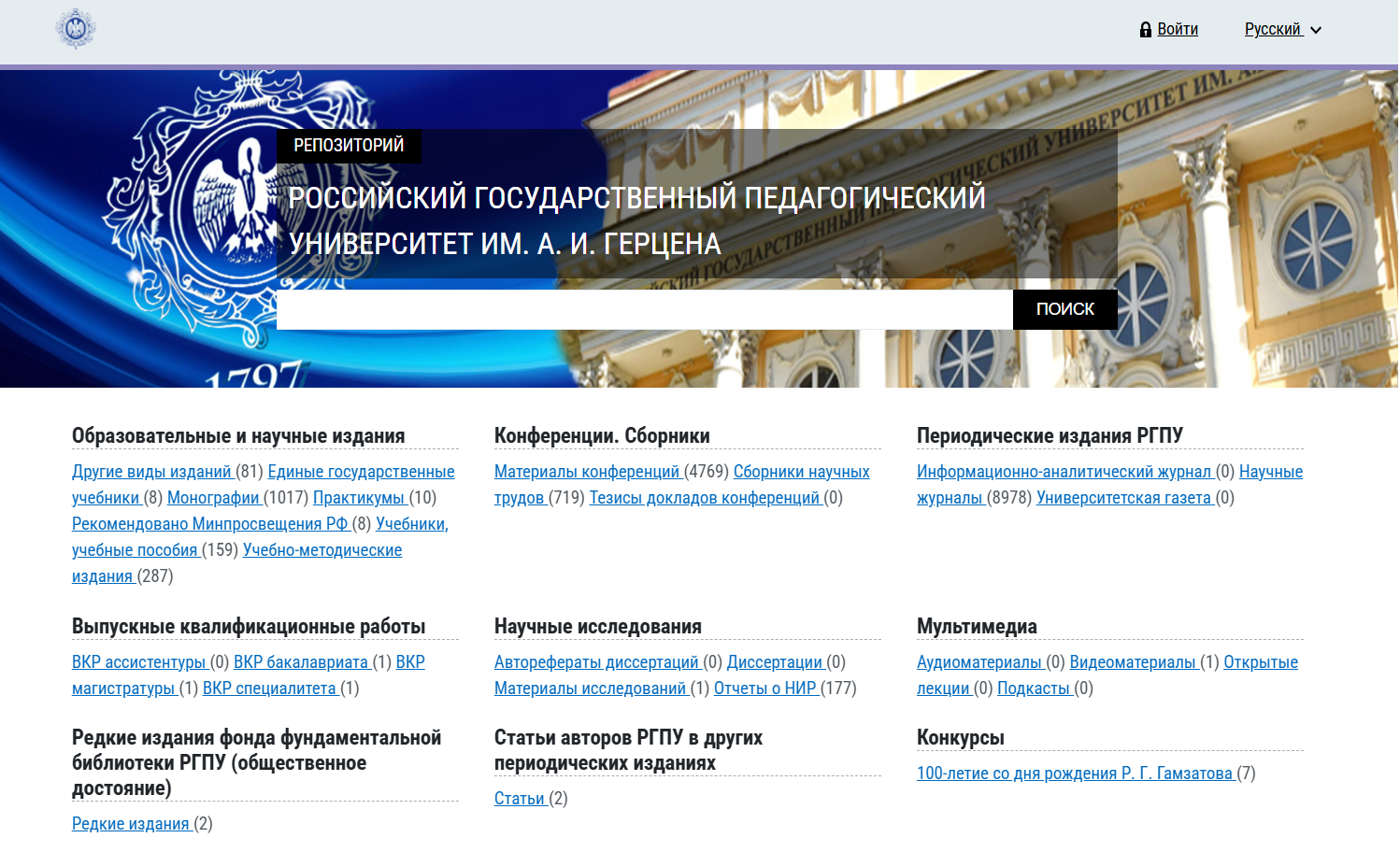 Условия, созданные в университете: учебно-методическая деятельность
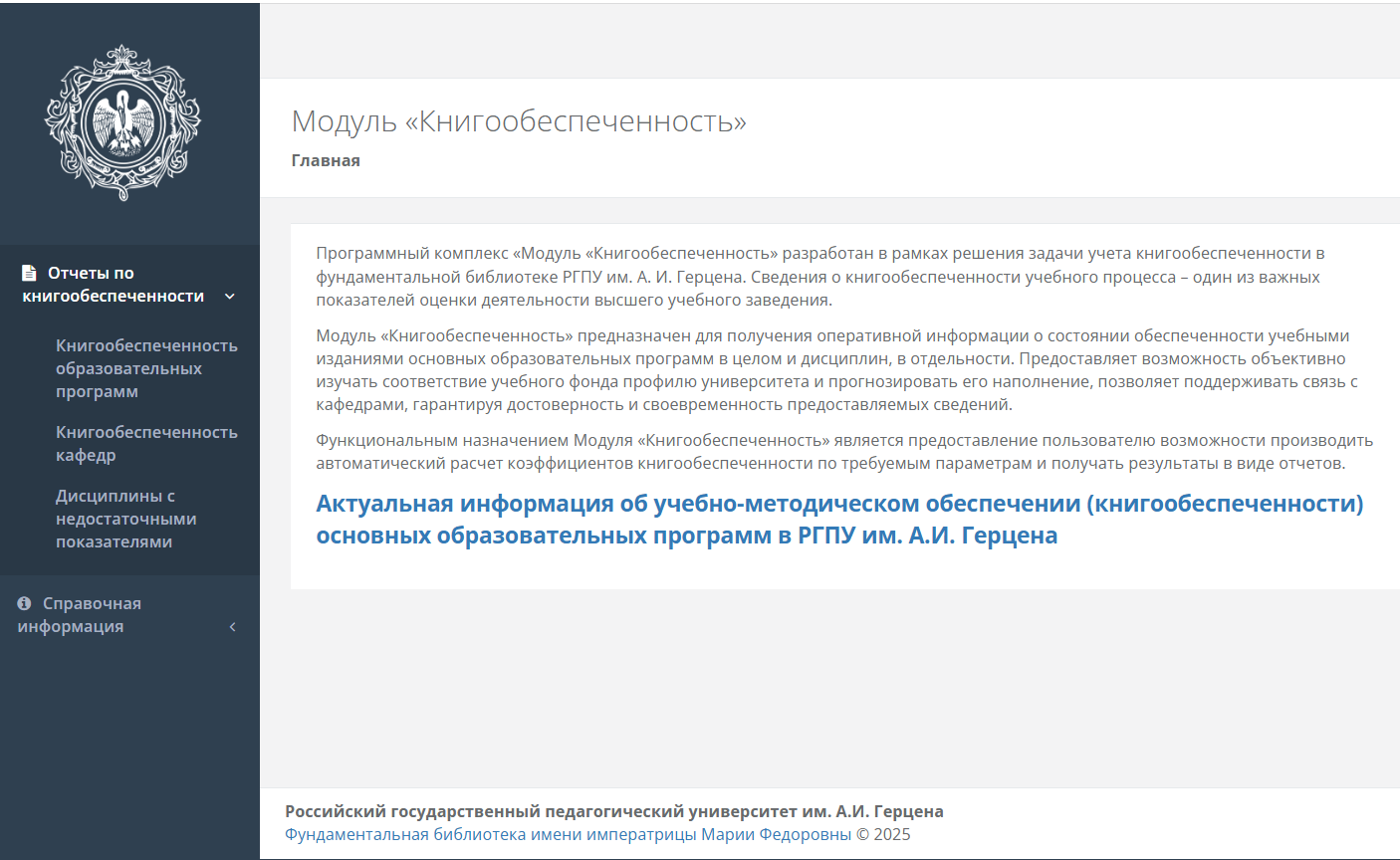 На каждом факультете и в каждом институте определены ответственные за взаимодействие с издательством
Основная задача – оперативная взаимосвязь издательства с авторами, запуск и отслеживание заявки в 1С
В университете проводится мониторинг публикационной деятельности преподавателей
Модуль «Наукометрия» (разработка фундаментальной библиотеки) https://lib.herzen.spb.ru/sciencemetrics.php
Библиографическая база данных «Публикации РГПУ» https://lib.herzen.spb.ru/m/catalog.
Профили ППС и НПР в Электронном Атласе университета https://atlas.herzen.spb.ru/prof.php  и в модуле «Электронная документация ОПОП»  https://opop.herzen.spb.ru/
Загрузка новых публикаций сотрудников университета (ежемесячно) из eLIBRARY.RU (РИНЦ) по api-каналу с помощью специального скрипта запроса и обработки данных (разработка фундаментальной библиотеки). 
Модуль «Сообщить о публикации»: открытая форма для авторов https://lib.herzen.spb.ru/m/rgpu-pubs и служебный модуль (разработка фундаментальной библиотеки).
Систематизация сведений о публикациях, соответствующих требованиям эффективных контрактов (раз в 2-3 месяца).
Размещение полнотекстовых публикаций в РИНЦ, ЭБС.
Рост публикационной активности ППС
Число авторов публикаций, вошедших в списки стимулирующих надбавок по публикационным показателям (за 2024 г.)
По результатам выполнения внутренних грантов 
(за 2024 г.)
Наукометрические показатели РГПУ им. А.И. Герцена среди педагогических вузов
1 место – по числу публикаций в РИНЦ, по числу цитирований в РИНЦ 
2 место – по числу цитирований в ЯДРЕ РИНЦ, по числу цитирований из ЯДРА РИНЦ
7 место – по средневзвешенному импакт-фактору журналов, где были опубликованы статьи
623 публикации 2024 года размещены на платформе eLIBRARY, но не были приняты к индексации в РИНЦ (это ровно на 100 меньше, чем в 2023 году). Это связано не только с жанром, не отвечающим требованиям научной публикации, но, зачастую, и с некорректным оформлением научных публикаций, отсутствием рецензирования.
Среднее значение по университету 12,06
Среднее значение по университету 5,31
Среднее значение по университету 24,2
Среднее значение по университету 13,4
Роль кафедры